Fizika
10
sinf
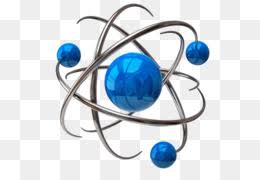 MAVZU:  Jismlarning vertikal harakati.


O‘qituvchi:
Toshkent shahar Uchtepa tumani 287-maktab fizika fani o‘qituvchisi
Xodjayeva Maxtuma Ziyatovna
Vertikal pastga tomon harakat
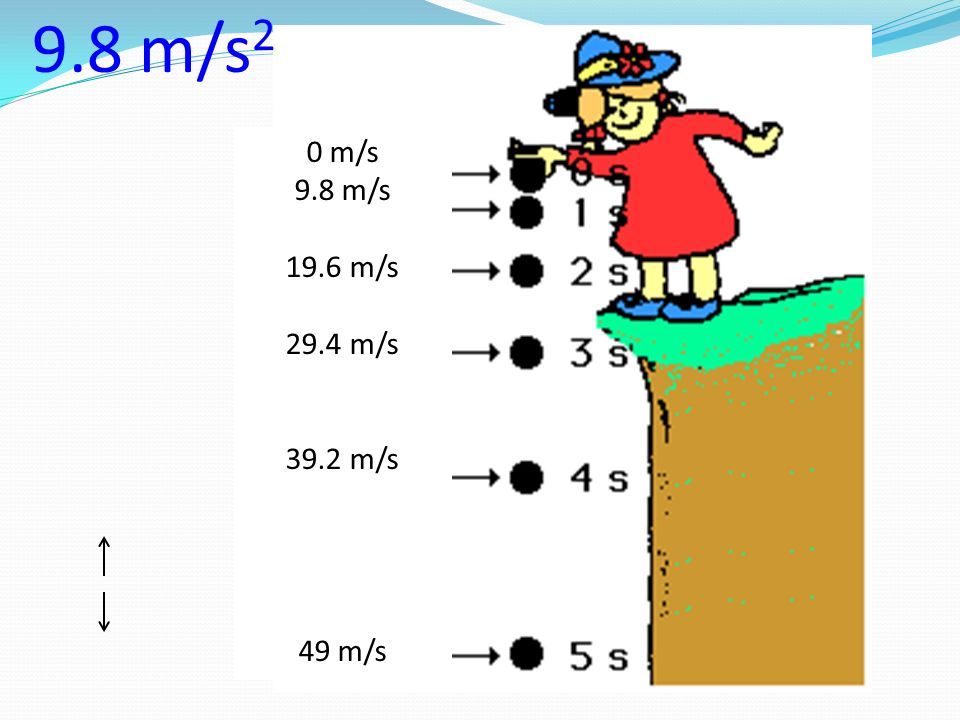 Yuqoriga tik otilgan jism harakati
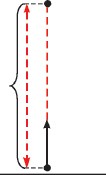 1-mashq 3-masala (23-bet).
Jism 80 m balandlikdan erkin tushmoqda. Tushishning oxirgi sekundidagi ko‘chishni toping. Harakat davomidagi o‘rtacha tezligini aniqlang. Jismning boshlang‘ich tezligini nolga teng deb hisoblang.
Yechish:
Mustaqil bajarish uchun topshiriqlar
Yuqoriga vertikal otilgan jism harakati tenglamasida nega tezlanish manfiy ishora olgan?
Jism yuqoriga ko‘tarilayotganda uning tezlanishi o‘zgaradimi?
Real sharoitda yuqoriga tik otilgan jism trayektoriyasining qaysi nuqtasida eng katta energiyaga ega bo‘ladi? Ideal sharoitidachi?
Mustaqil bajarish uchun topshiriqlar
4. Ideal sharoitda jismni qanday tezlik bilan otsak, u otilgan joyiga xuddi shunday tezlik bilan tushishini isbotlang.
5. 1-mashq 4-masala (23-bet). Agar vertikal yuqoriga otilgan jism yo‘lning oxirgi ¼ qismini 3 s da bosib o‘tgan bo‘lsa, u qancha vaqt ko‘tarilgan? Uning boshlang‘ich tezligi qanday bo‘lgan (m/s )?